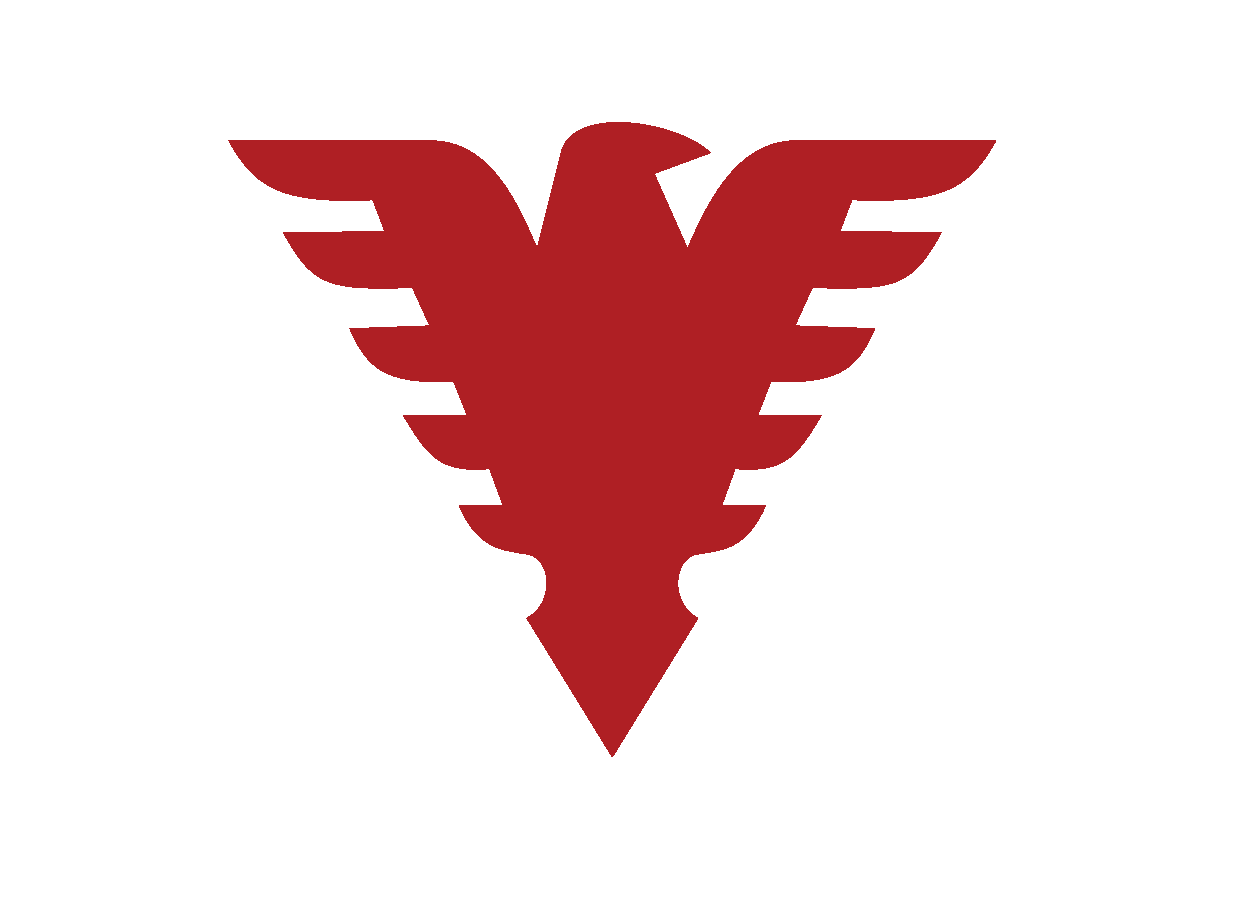 单击添加标题
汇报人：
20XX年XX月XX日
单击添加标题
目录
单击添加标题
单击添加标题
单击添加标题
单击添加标题
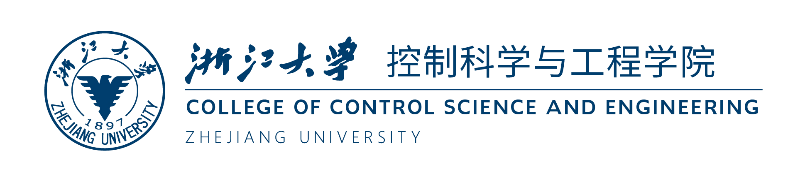 01
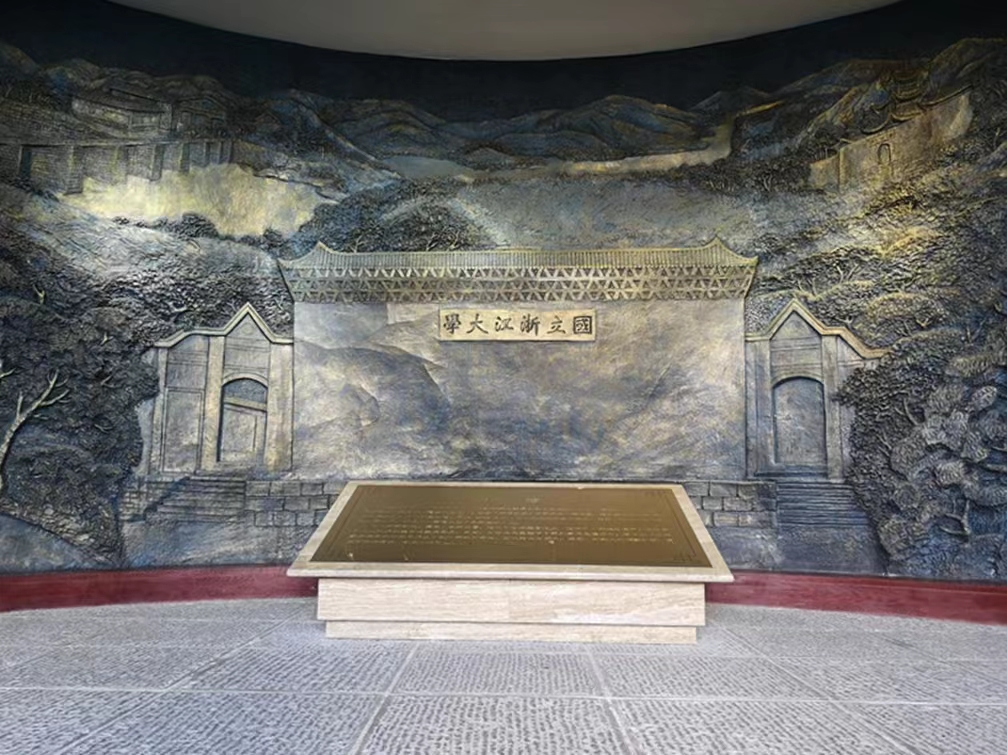 单击添加标题
单击添加副标题
单击添加标题
01
单击添加文字内容，修改文字内容，也可以直接复制你的内容到此。
单击添加文字内容，修改文字内容，也可以直接复制你的内容到此。
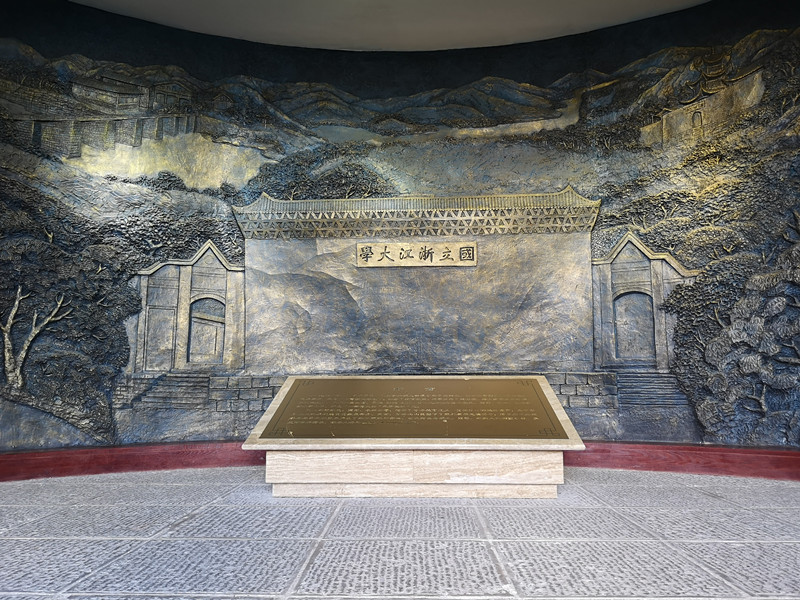 02
单击添加文字内容，修改文字内容，也可以直接复制你的内容到此。
单击添加文字内容，修改文字内容，也可以直接复制你的内容到此。
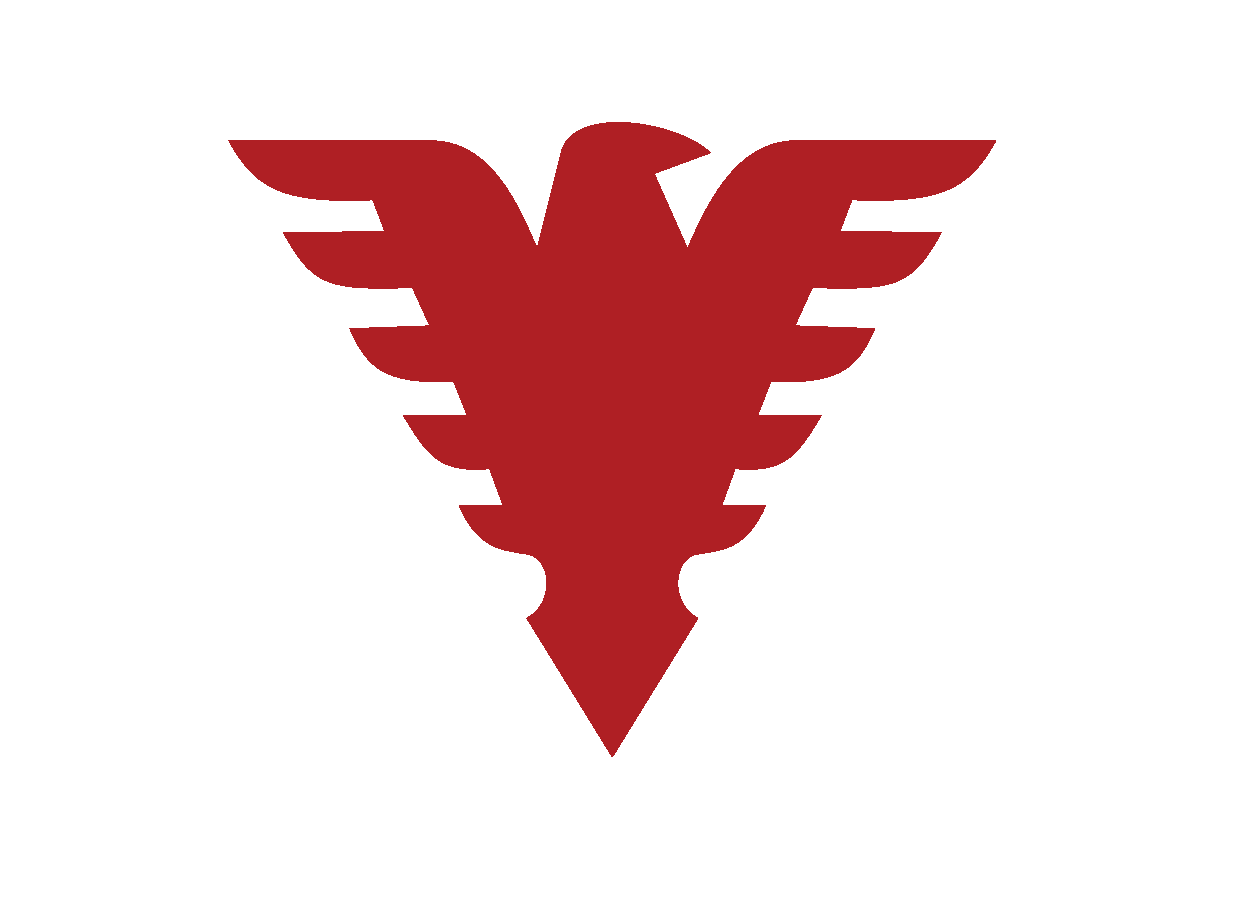 03
单击添加文字内容，修改文字内容，也可以直接复制你的内容到此。
单击添加文字内容，修改文字内容，也可以直接复制你的内容到此。
单击添加标题
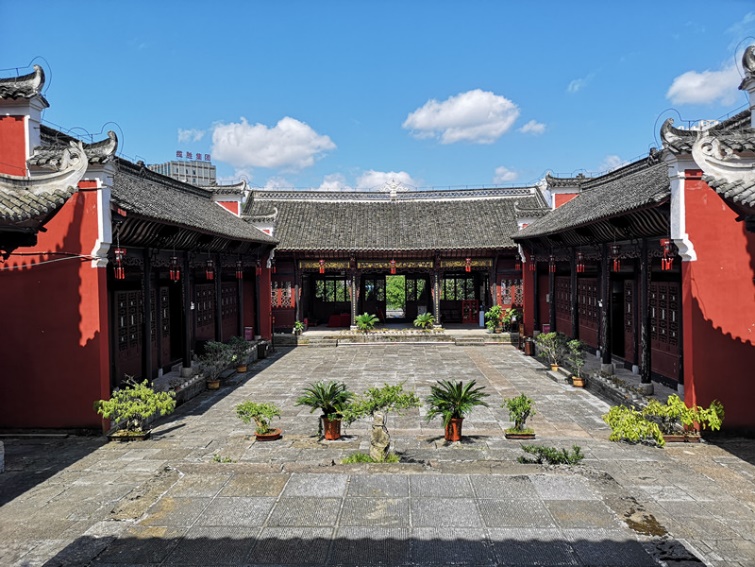 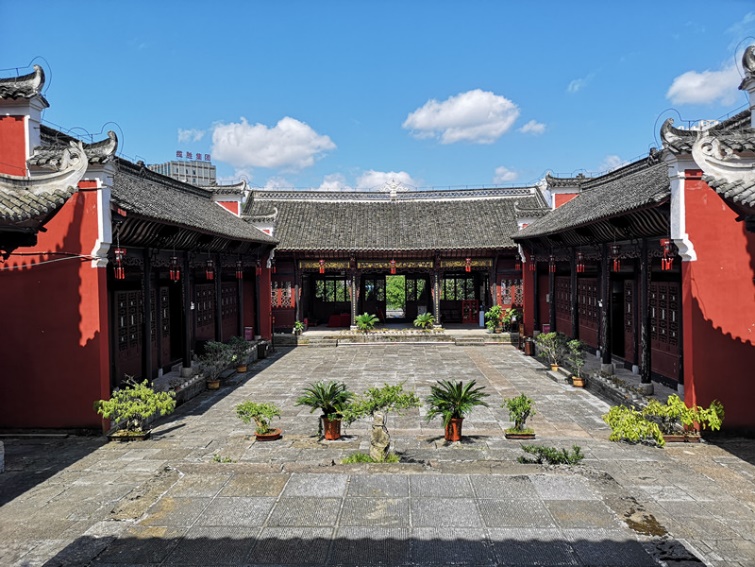 单击添加标题
单击添加文字内容，修改文字内容，也可以直接复制你的内容到此。
单击添加文字内容，修改文字内容，也可以直接复制你的内容到此。
单击添加文字内容，修改文字内容，也可以直接复制你的内容到此。
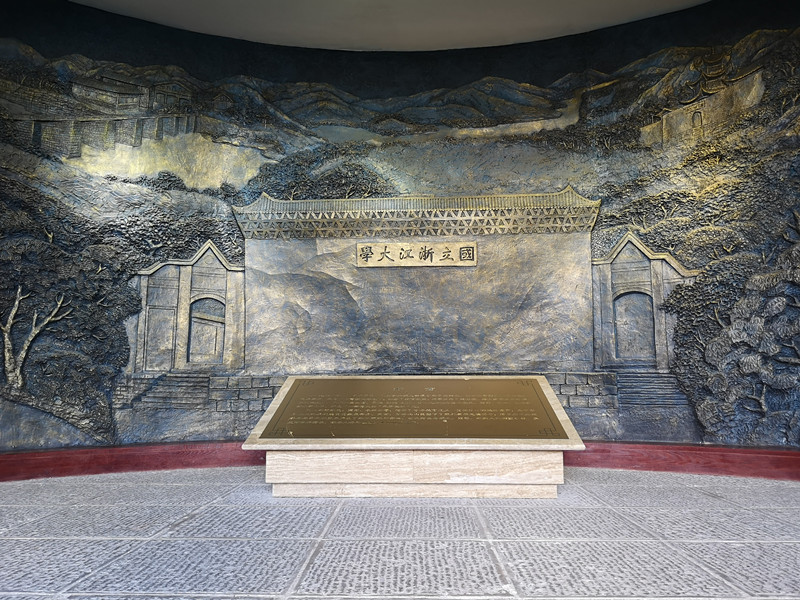 单击添加标题
单击添加标题
单击添加文字内容，修改文字内容，也可以直接复制你的内容到此。
单击添加文字内容，修改文字内容，也可以直接复制你的内容到此。
单击添加文字内容，修改文字内容，也可以直接复制你的内容到此。
单击添加文字内容，修改文字内容，也可以直接复制你的内容到此。
单击添加文字内容，修改文字内容，也可以直接复制你的内容到此。
单击添加文字内容，修改文字内容，也可以直接复制你的内容到此。
单击添加标题
1月-3月
7月-9月
单击添加文字内容
单击添加文字内容
单击添加文字内容
单击添加文字内容
单击添加文字内容
单击添加文字内容
10月-12月
4月-6月
单击添加文字内容
单击添加文字内容
单击添加文字内容
单击添加文字内容
单击添加文字内容
单击添加文字内容
单击添加文字内容
单击添加文字内容
单击添加文字内容
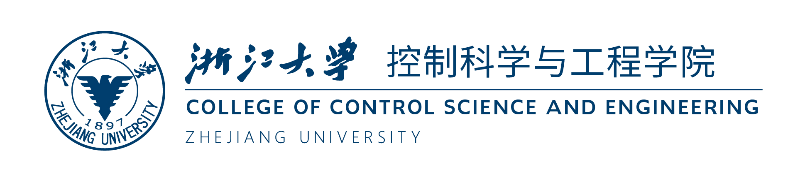 02
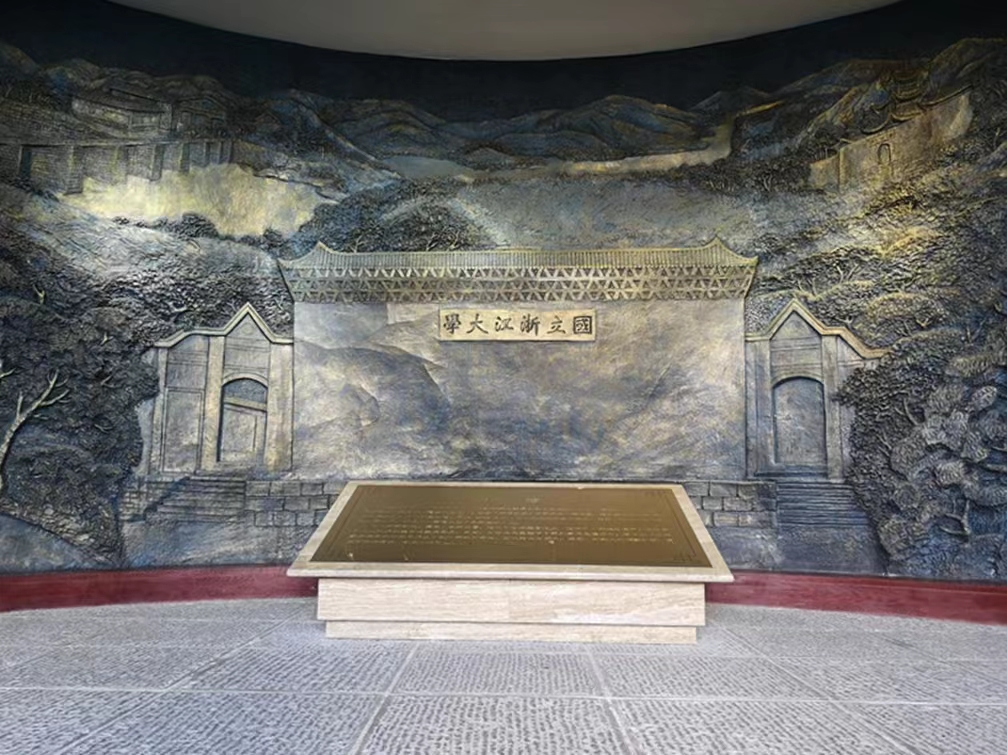 单击添加标题
单击添加副标题
单击添加标题
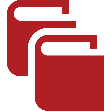 单击添加标题
单击添加标题
单击添加标题
单击添加标题
单击添加文字内容，修改文字内容。单击添加文字内容，修改文字内容。
单击添加文字内容，修改文字内容。单击添加文字内容，修改文字内容。
单击添加文字内容，修改文字内容。单击添加文字内容，修改文字内容。
单击添加文字内容，修改文字内容。单击添加文字内容，修改文字内容。
单击添加标题
单击添加标题
单击添加文字内容
单击添加文字内容
单击添加标题
单击添加文字内容
单击添加文字内容
单击添加标题
单击添加标题
单击添加文字内容
单击添加文字内容
单击添加标题
单击添加文字内容
单击添加文字内容
单击添加文字内容
单击添加标题
单击添加文字内容
单击添加文字内容
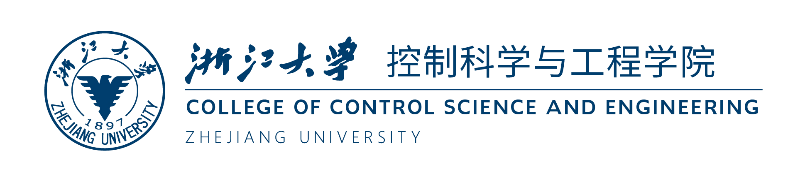 03
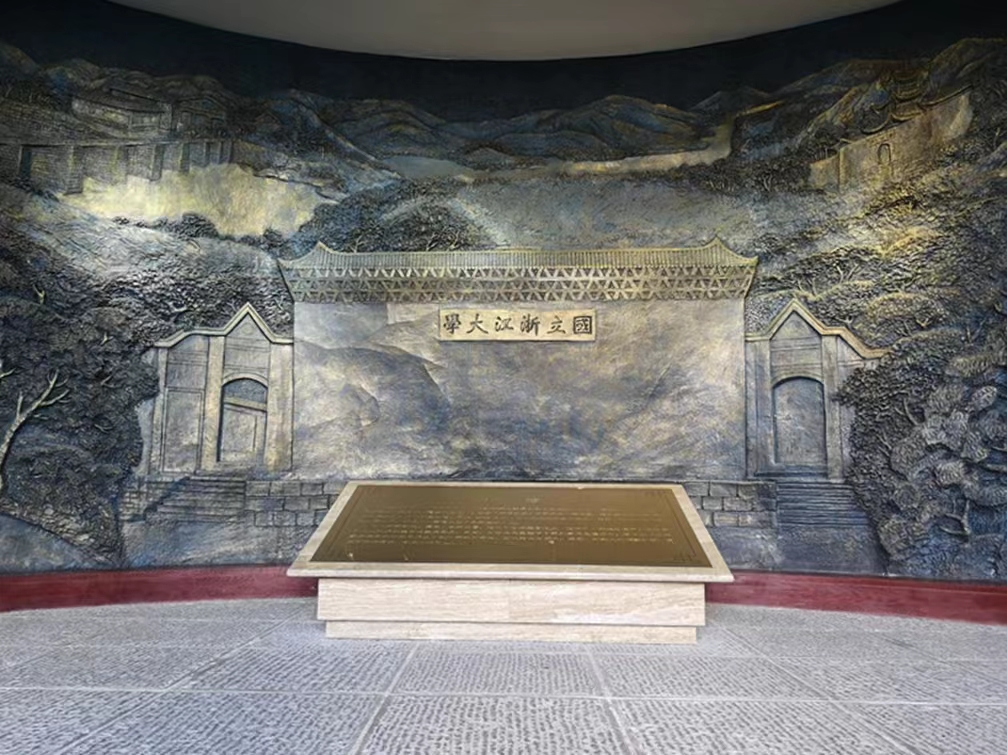 单击添加标题
单击添加副标题
单击添加标题
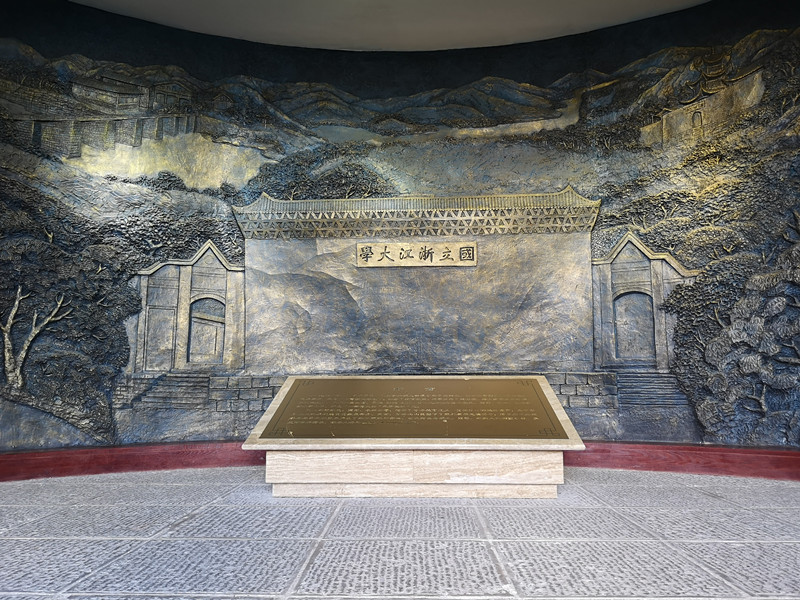 单击添加标题
单击添加文字内容，修改文字内容，也可以直接复制你的内容到此。单击添加文字内容，修改文字内容，也可以直接复制你的内容到此。
01
02
单击添加标题
单击添加标题
单击添加文字内容，修改文字内容。单击添加文字内容，修改文字内容。
单击添加文字内容，修改文字内容。单击添加文字内容，修改文字内容。
03
04
单击添加标题
单击添加标题
单击添加文字内容，修改文字内容。单击添加文字内容，修改文字内容。
单击添加文字内容，修改文字内容。单击添加文字内容，修改文字内容。
单击添加标题
单击添加标题
单击添加文字内容，修改文字内容，也可以直接复制你的内容到此
单击添加文字内容，修改文字内容，也可以直接复制你的内容到此
单击添加文字内容，修改文字内容，也可以直接复制你的内容到此
单击添加标题
单击添加文字内容，修改文字内容，也可以直接复制你的内容到此
单击添加标题
单击添加文字内容，修改文字内容，也可以直接复制你的内容到此
单击添加文字内容，修改文字内容，也可以直接复制你的内容到此
单击添加标题
单击添加文字内容
单击添加文字内容
单击添加标题
单击添加标题
单击添加文字内容
单击添加文字内容
单击添加标题
单击添加标题
单击添加标题
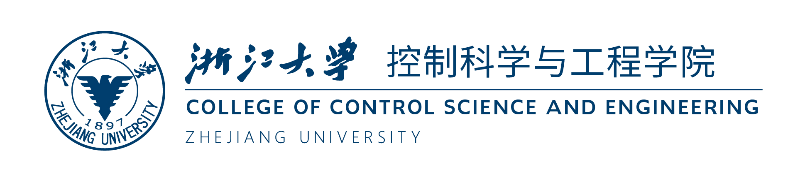 04
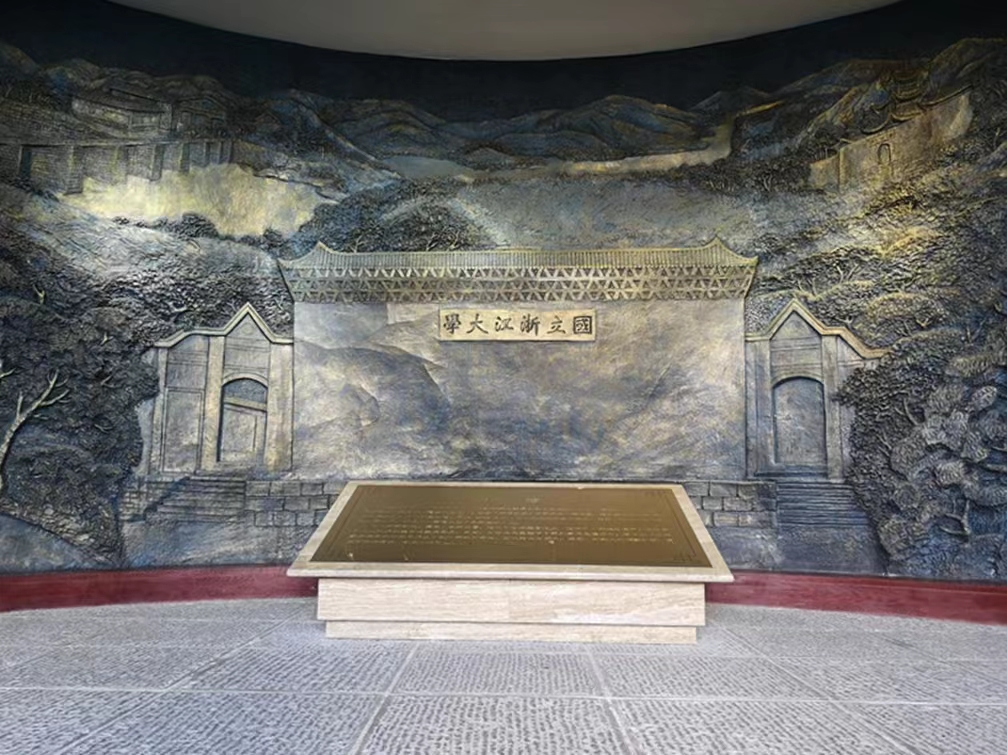 单击添加标题
单击添加副标题
单击添加标题
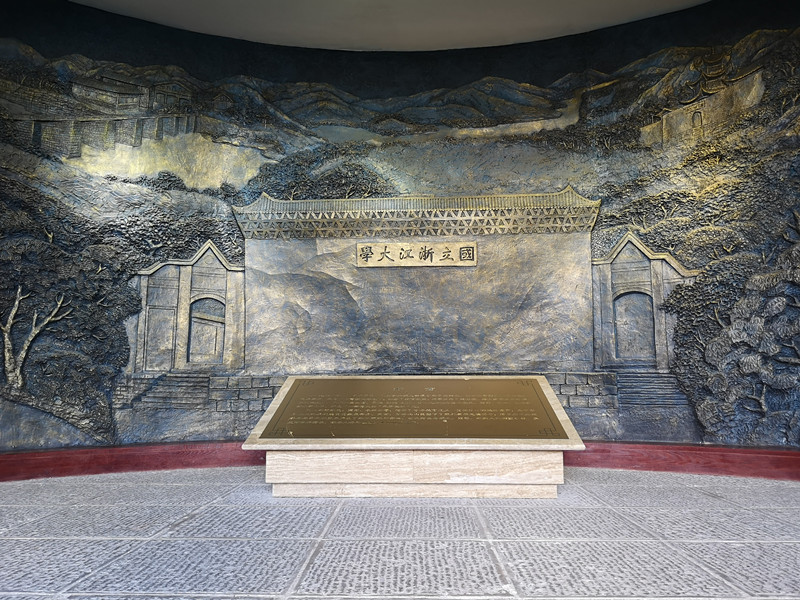 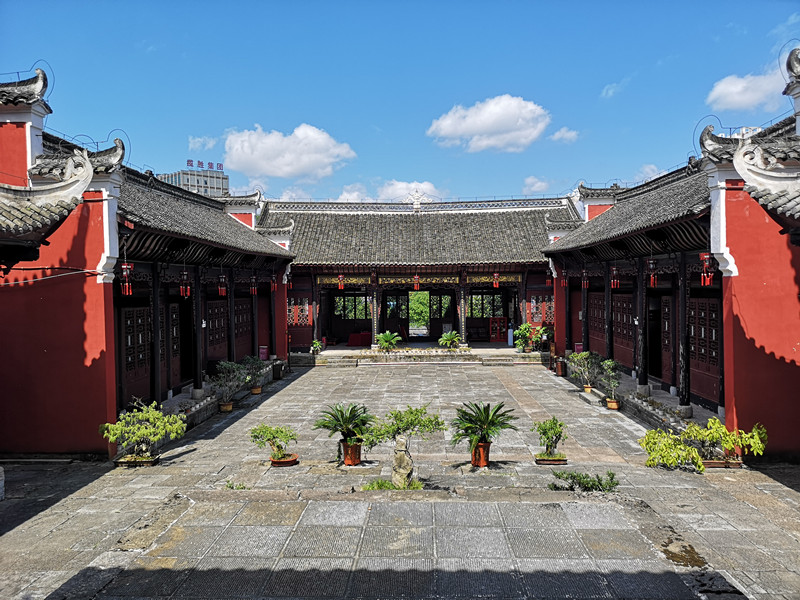 单击添加标题
单击添加标题
单击添加标题
· 单击添加文字内容，修改文字内容
· 单击添加文字内容，修改文字内容
· 单击添加文字内容，修改文字内容
· 单击添加文字内容，修改文字内容
· 单击添加文字内容，修改文字内容
· 单击添加文字内容，修改文字内容
单击添加标题
单击添加标题
单击添加标题
单击添加文字内容，修改文字内容，也可以直接复制你的内容到此
单击添加文字内容，修改文字内容，也可以直接复制你的内容到此
单击添加文字内容，修改文字内容，也可以直接复制你的内容到此
单击添加文字内容，修改文字内容，也可以直接复制你的内容到此
单击添加文字内容，修改文字内容，也可以直接复制你的内容到此
单击添加文字内容，修改文字内容，也可以直接复制你的内容到此
单击添加标题
单击添加标题
单击添加文字内容，修改文字内容，也可以直接复制你的内容到此
单击添加文字内容
单击添加文字内容，修改文字内容，也可以直接复制你的内容到此
单击添加文字内容
单击添加文字内容，修改文字内容，也可以直接复制你的内容到此
单击添加文字内容
单击添加文字内容
单击添加标题
单击添加文字内容
单击添加文字内容，修改文字内容，也可以直接复制你的内容到此
单击添加文字内容
单击添加文字内容，修改文字内容，也可以直接复制你的内容到此
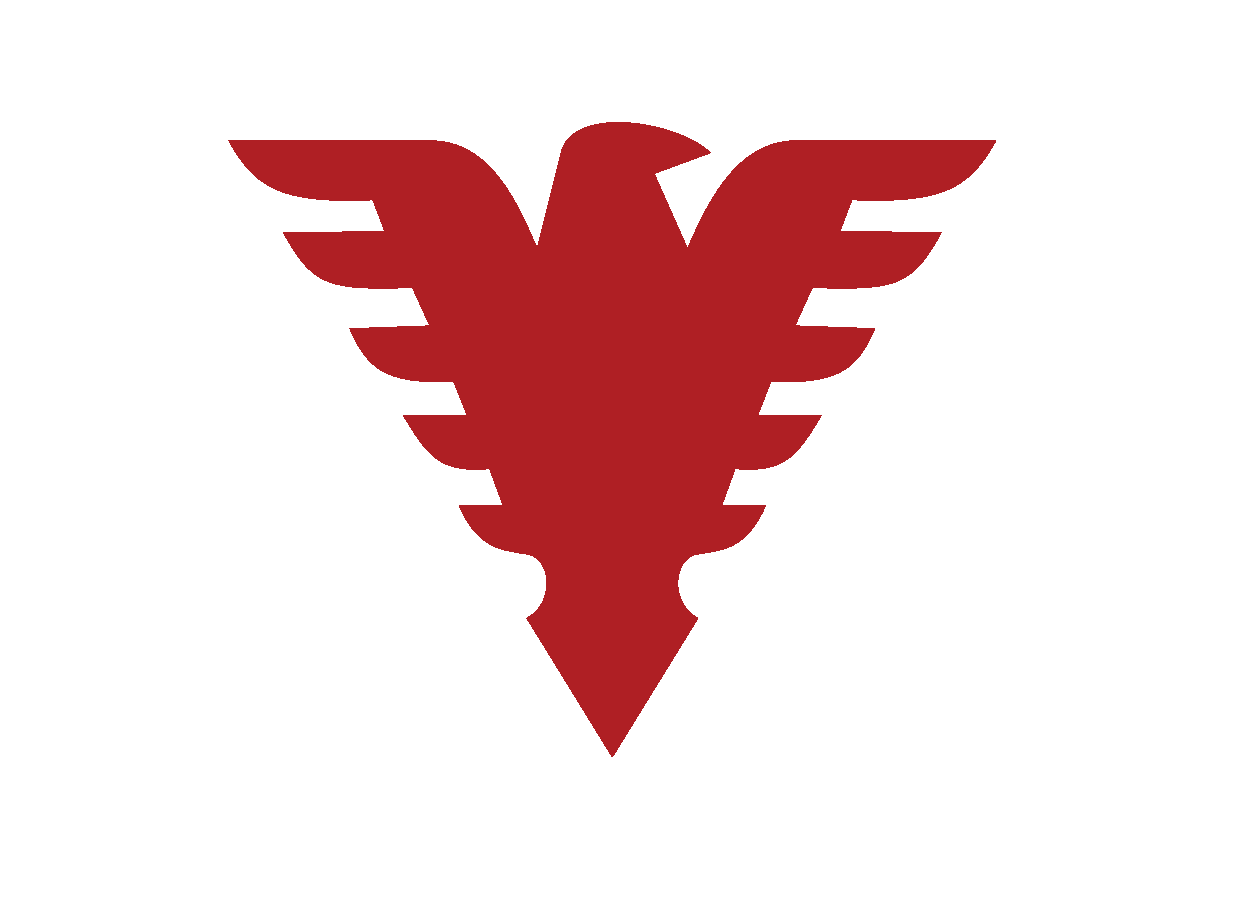 感谢观看
汇报人：
202X年XX月XX日